31
Diện tích hình chữ nhật
Diện tích hình vuông (T1)
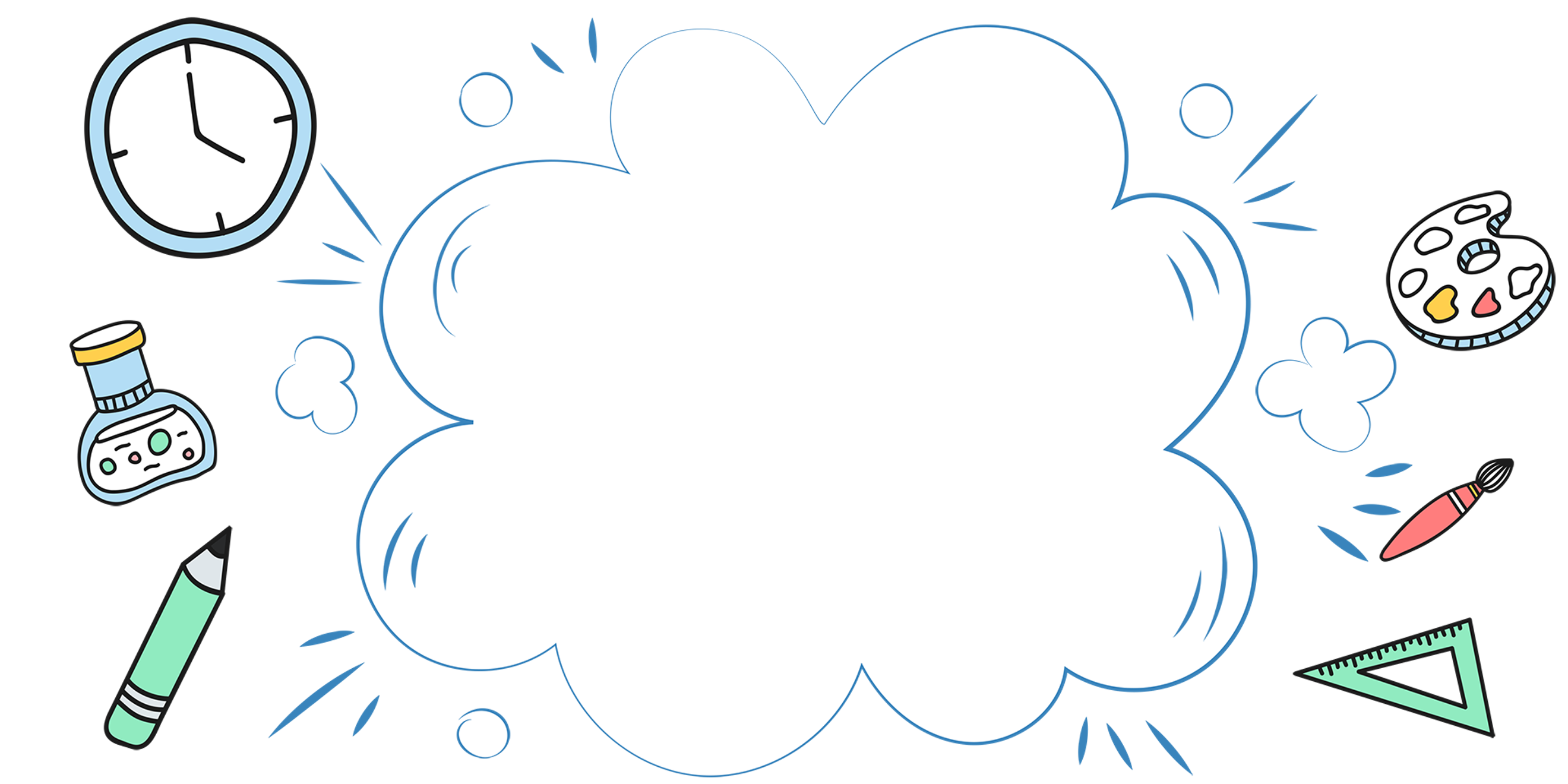 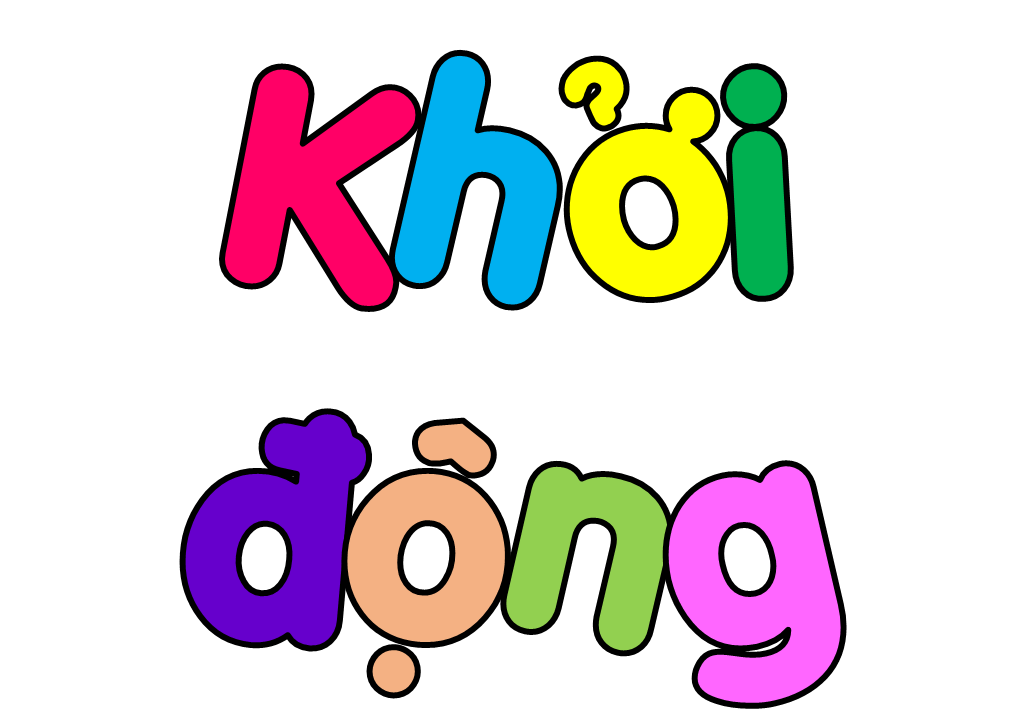 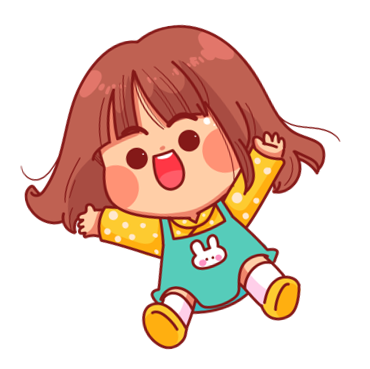 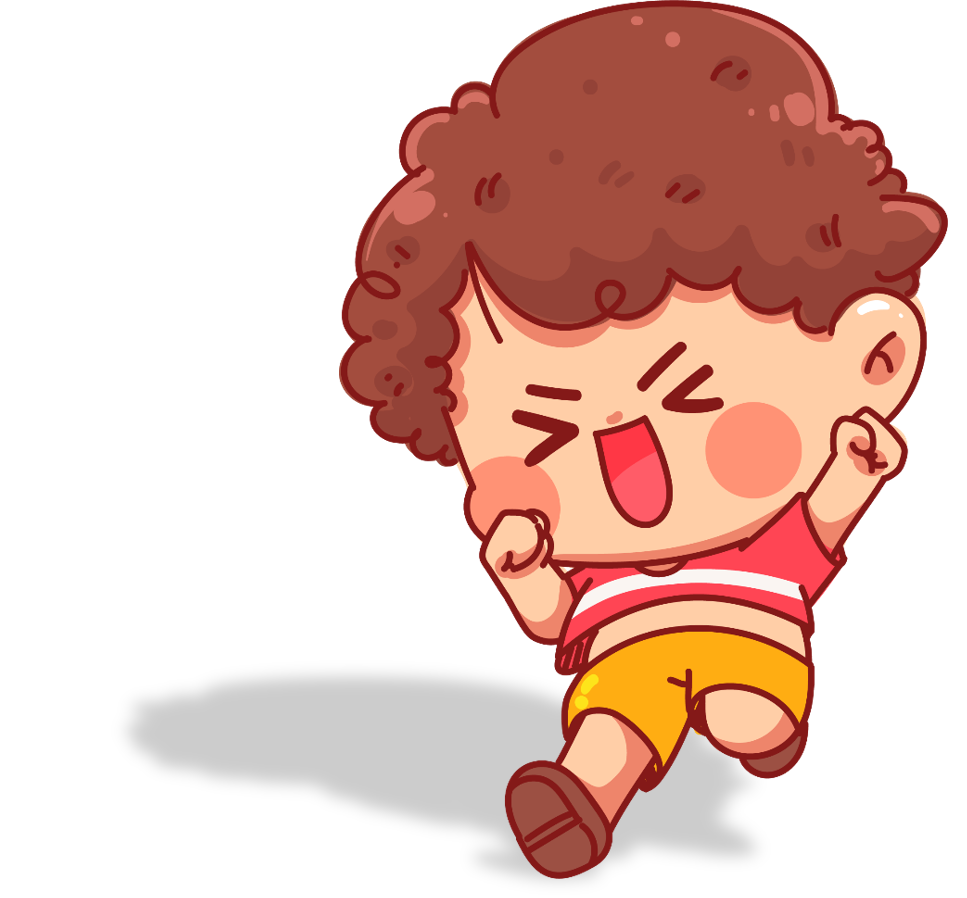 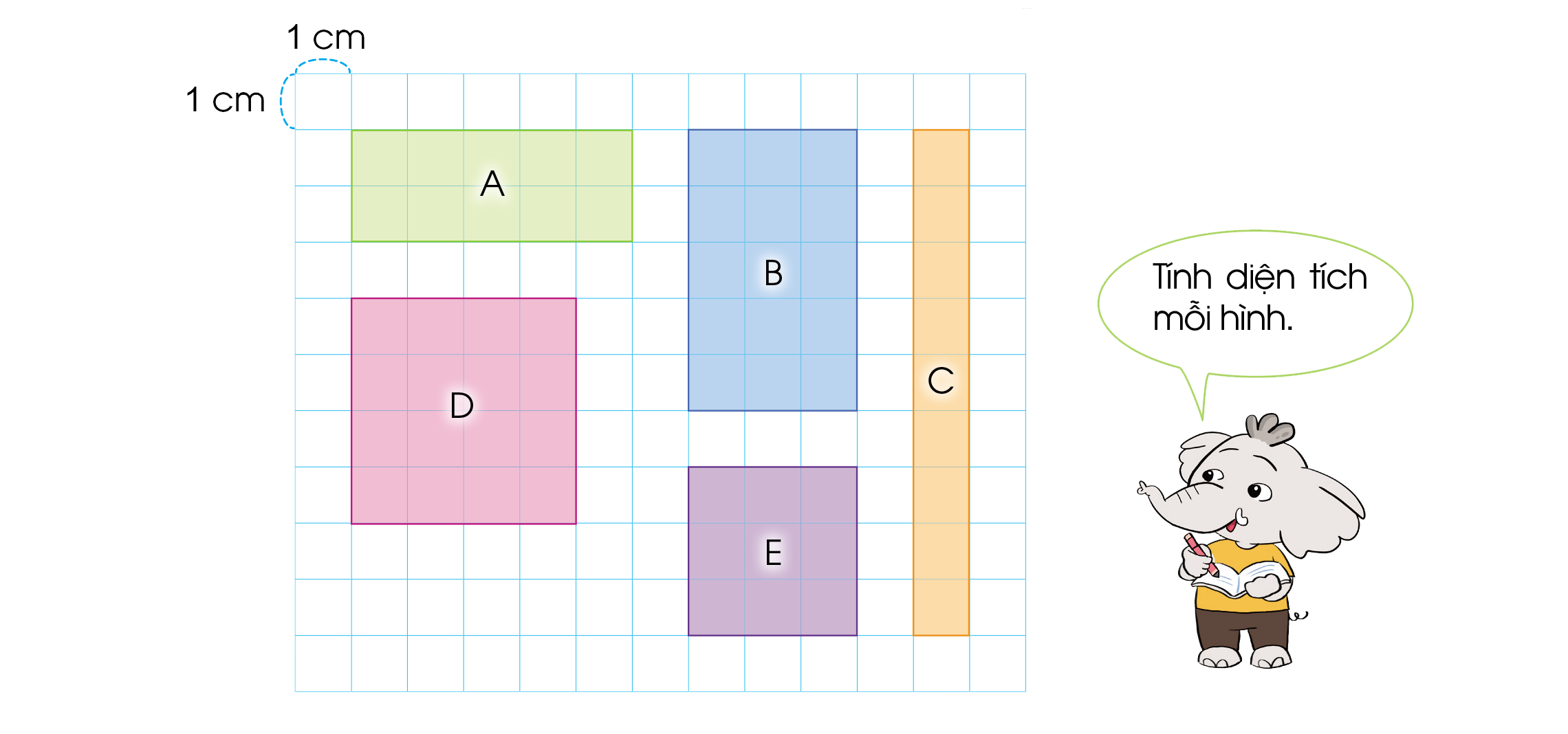 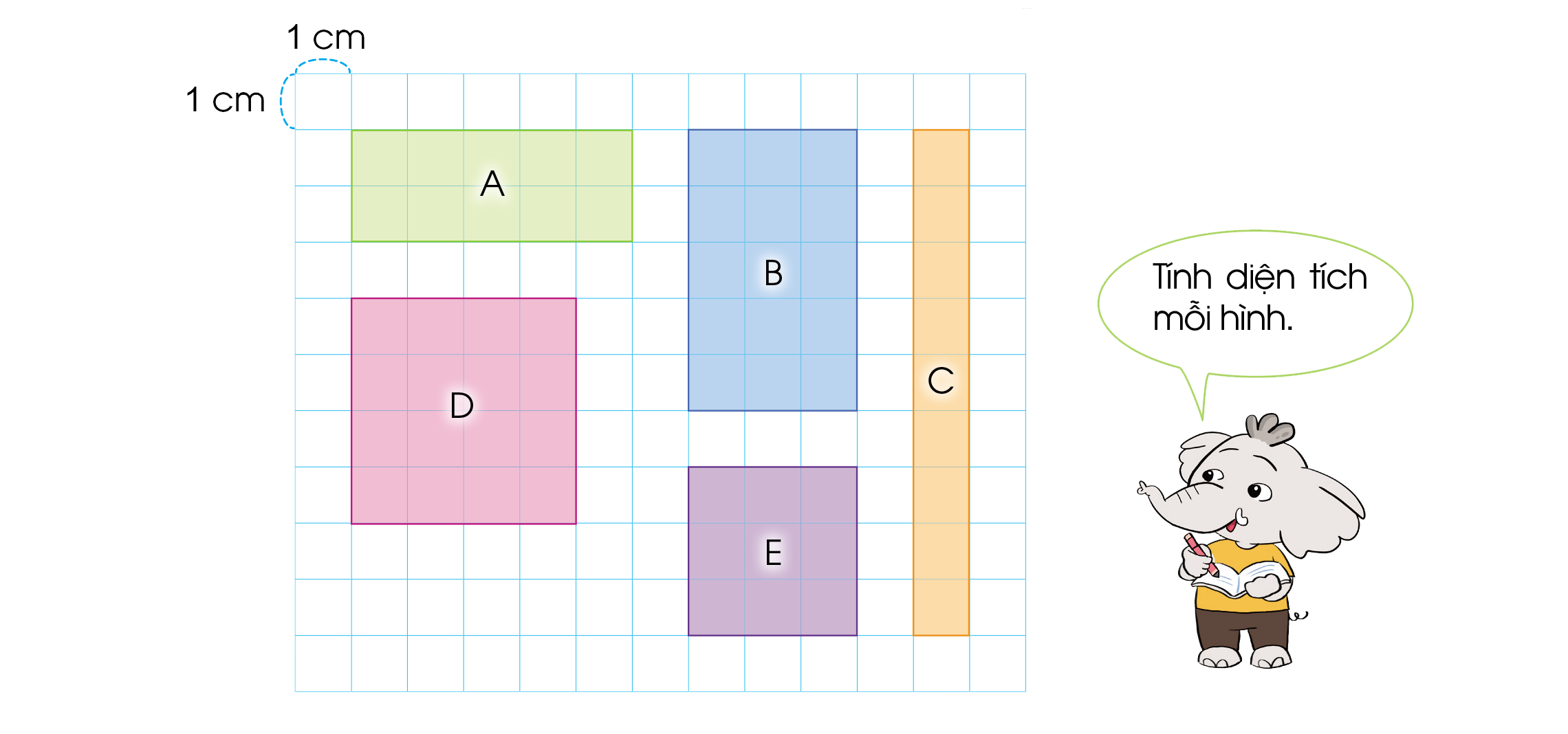 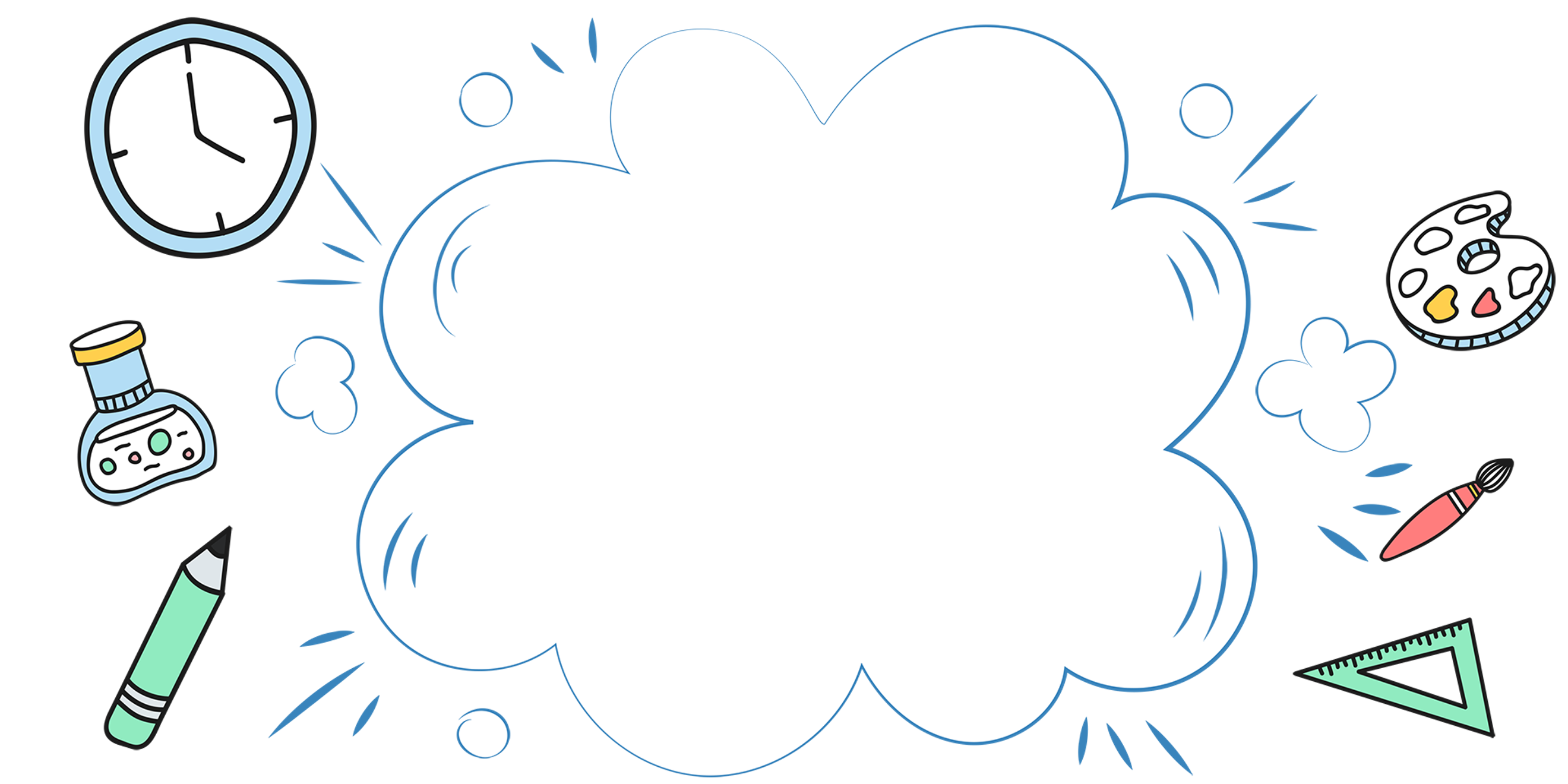 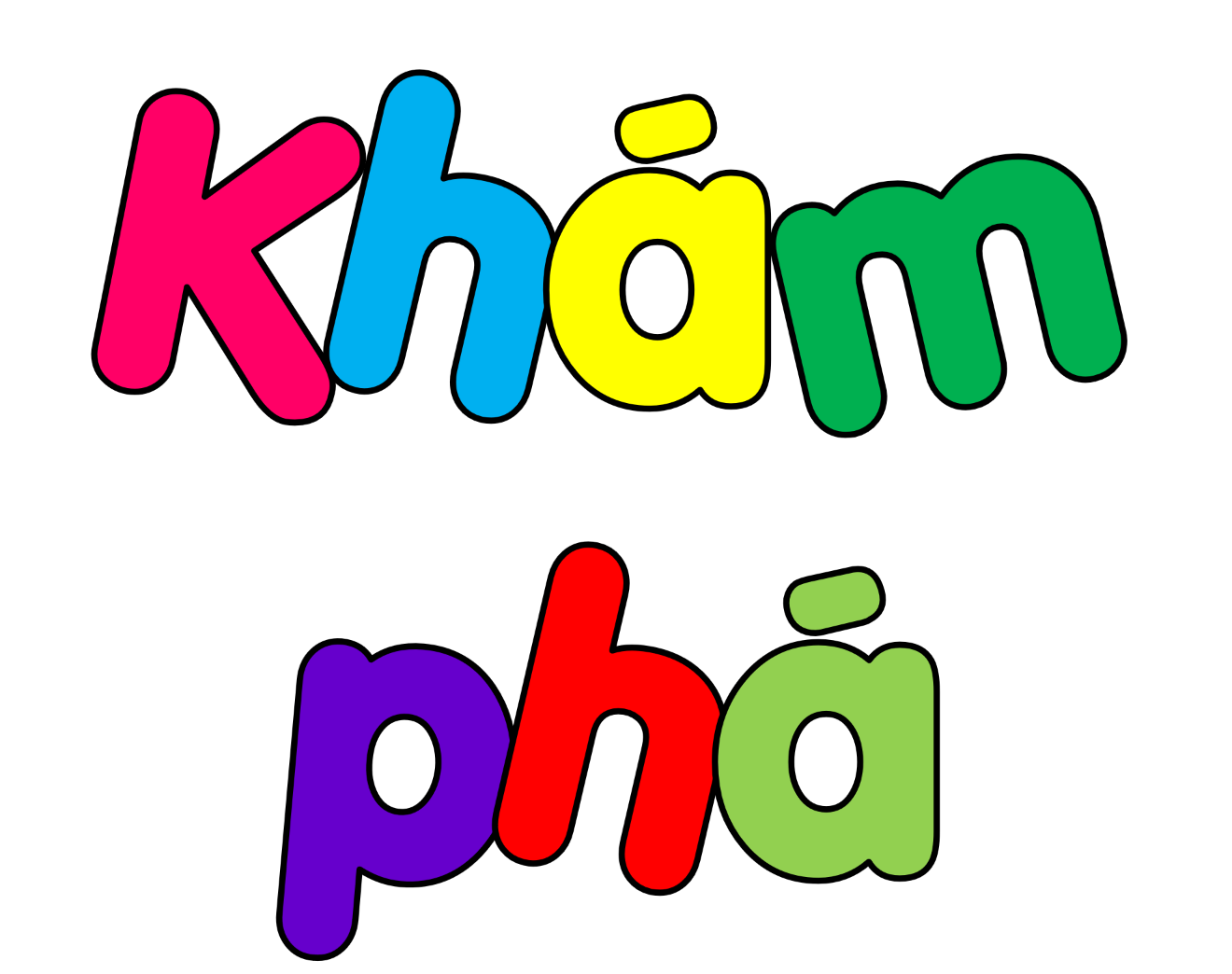 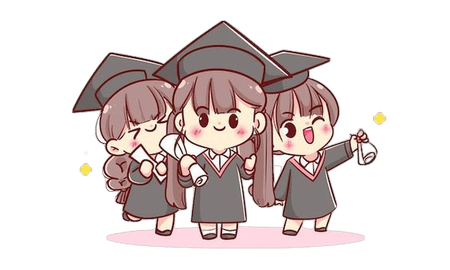 Diện tích hình chữ nhật
Hình chữ nhật ABCD có:
	5 x 2 = 10 (ô vuông)
Diện tích mỗi ô vuông là 1cm².
Diện tích hình chữ nhật ABCD là:
	5 x 2 = 10 (cm²)
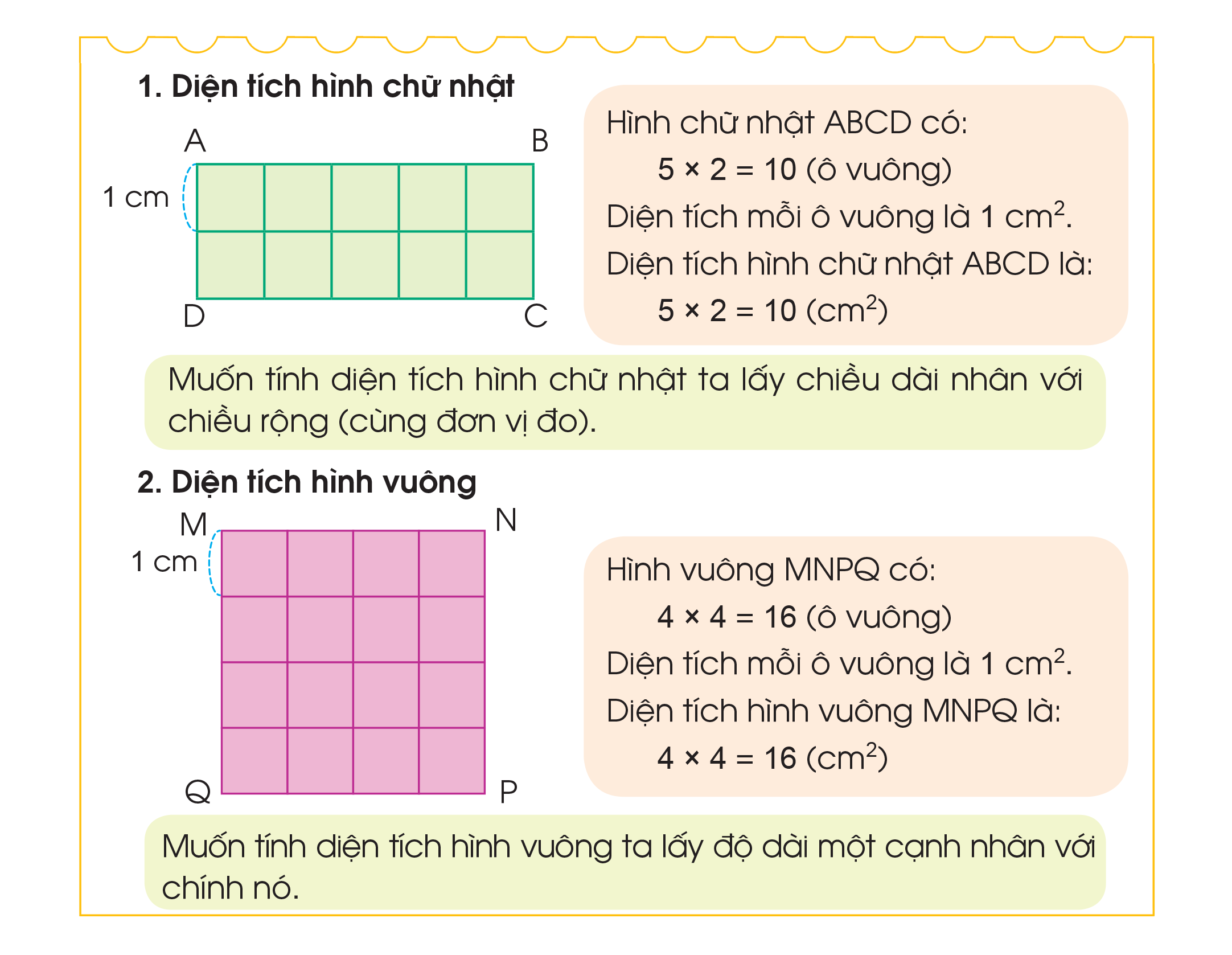 Muốn tính diện tích hình chữ nhật ta lấy chiều dài nhân với chiều rộng  (cùng đơn vị đo).
Diện tích hình vuông
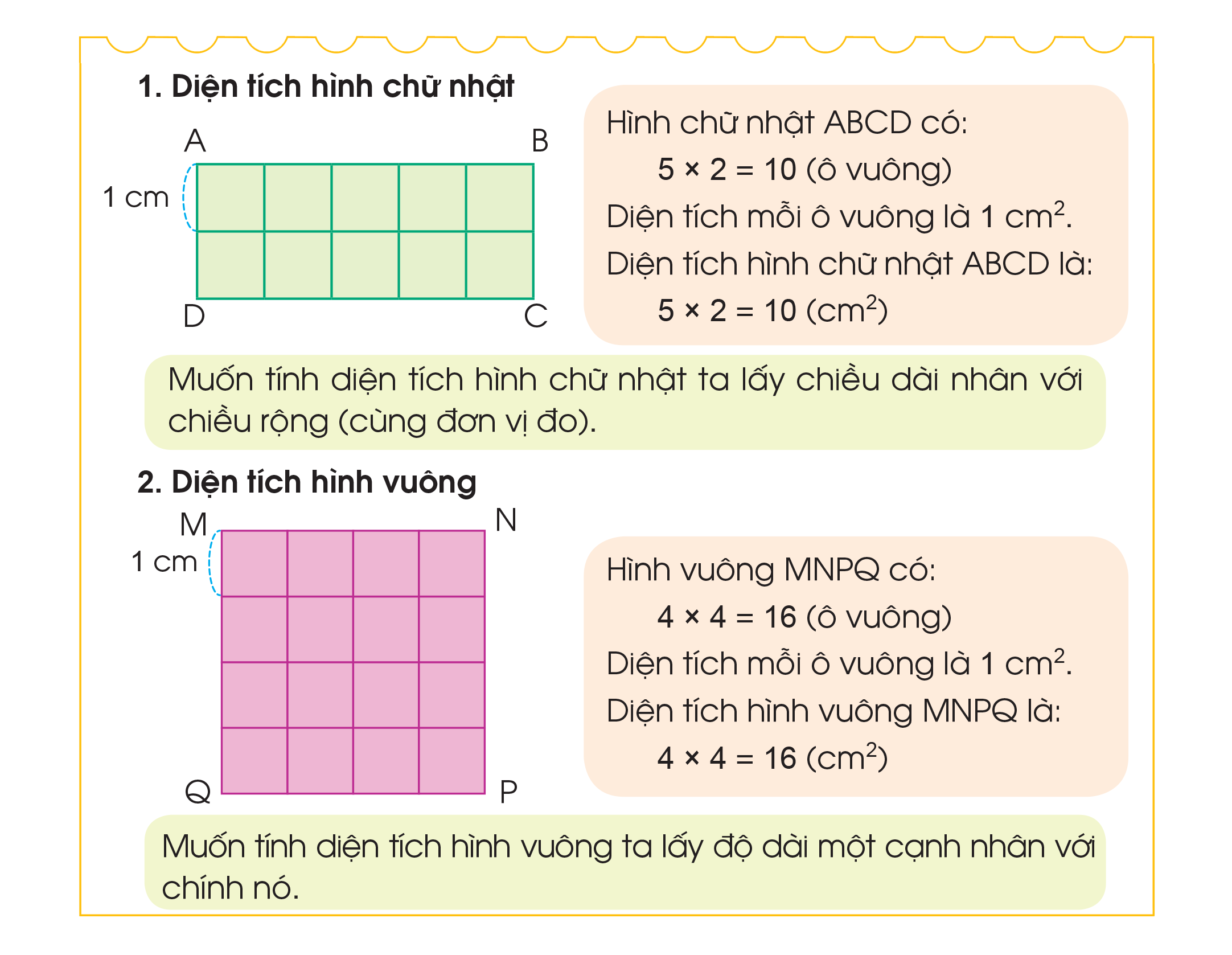 Hình vuông MNPQ có:
	4 x 4 = 16 (ô vuông)
Diện tích mỗi ô vuông là 1cm².
Diện tích hình vuông MNPQ là:
	4 x 4 = 16 (cm²)
Muốn tính diện tích hình vuông ta lấy độ dài một cạnh nhân với chính nó.
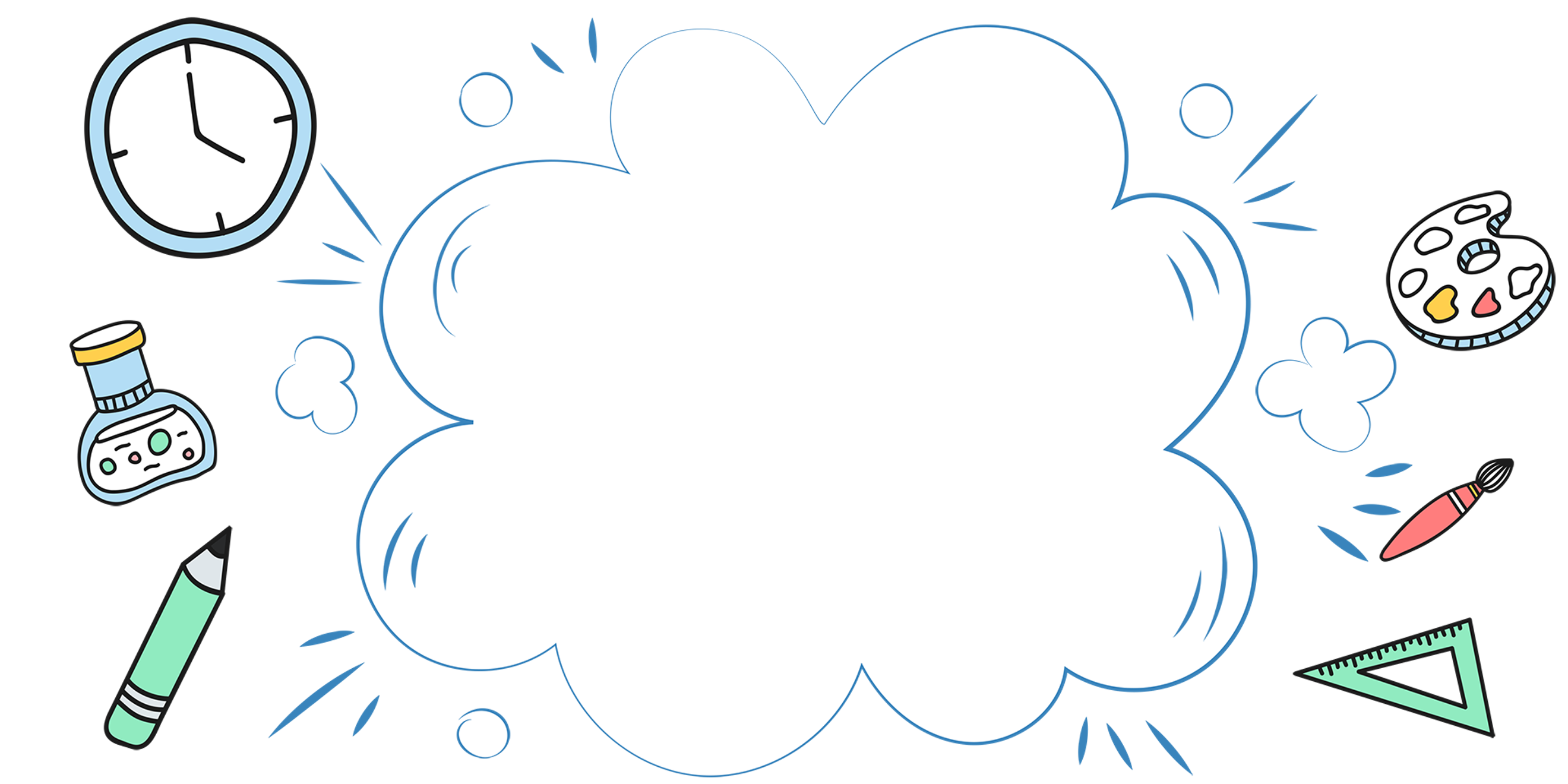 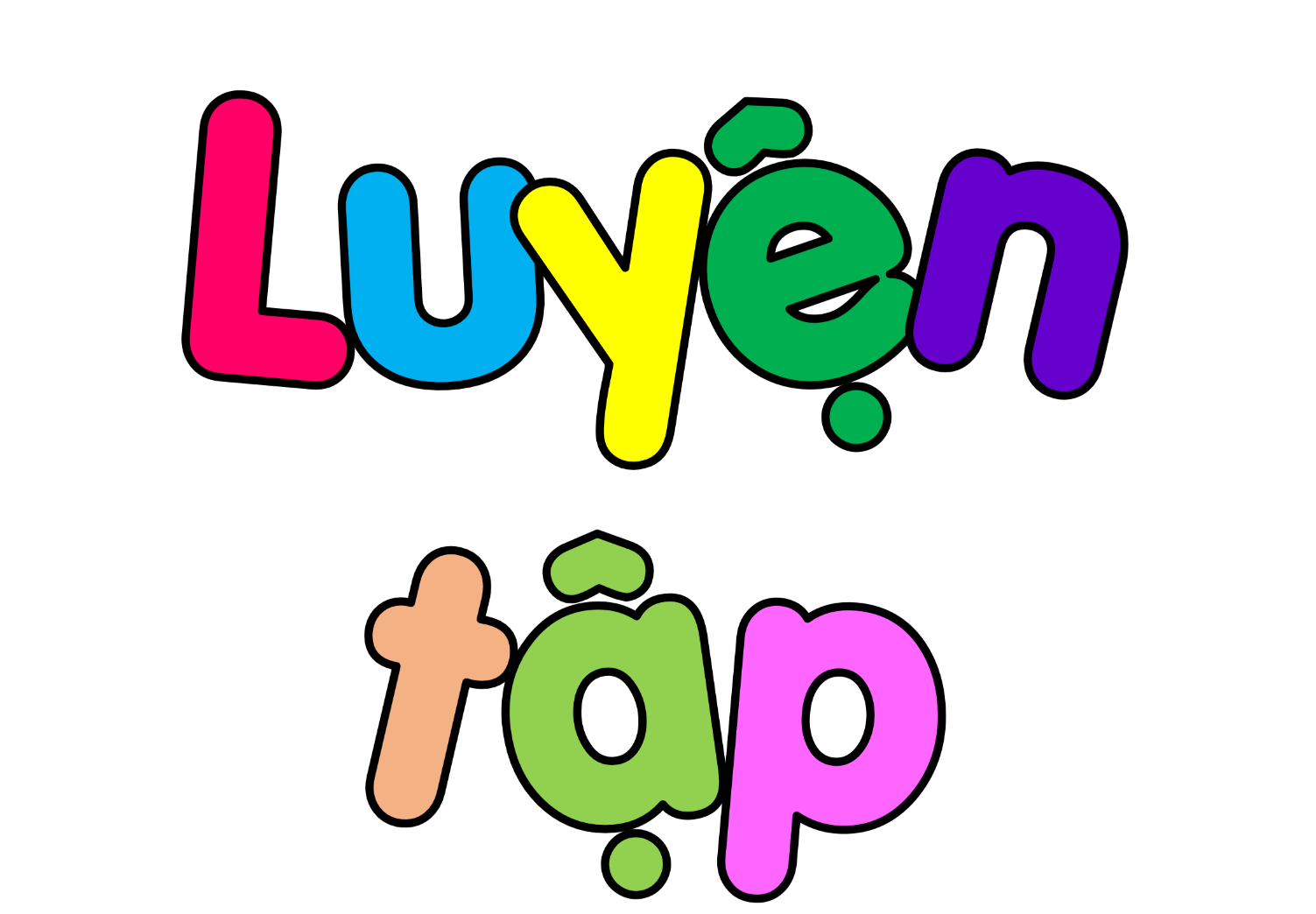 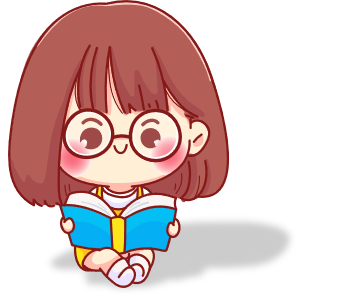 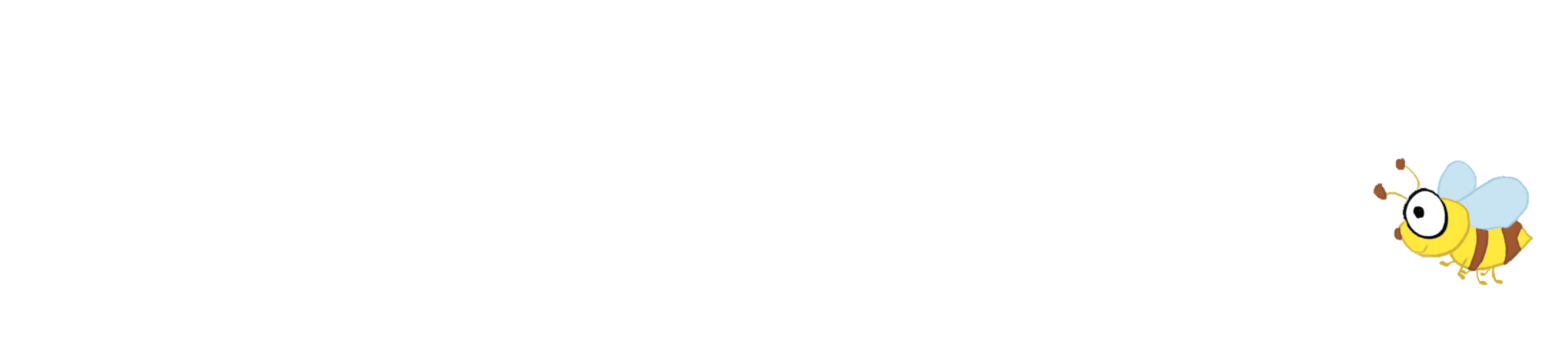 1
Tính diện tích mỗi hình chữ nhật sau:
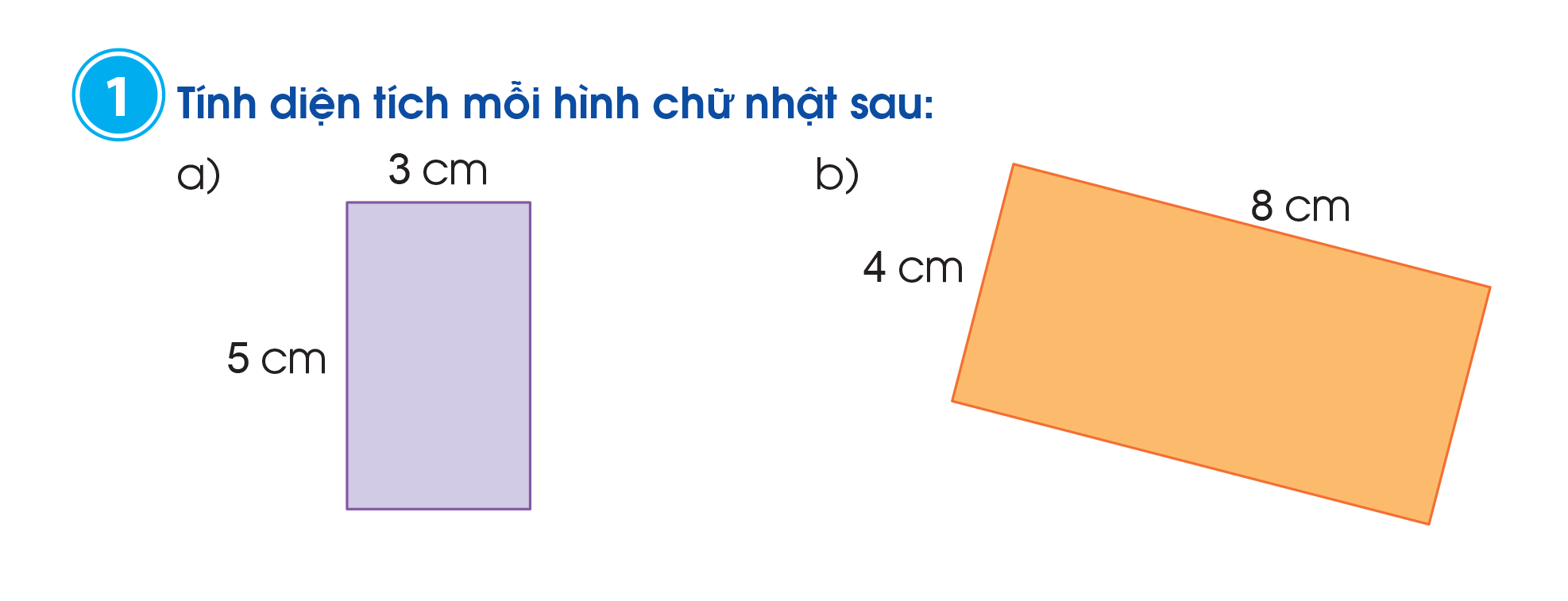 a) Diện tích hình chữ nhật là:
	5 x 3 = 15 (cm²)
b) Diện tích hình chữ nhật là:
	8 x 4 = 32 (cm²)
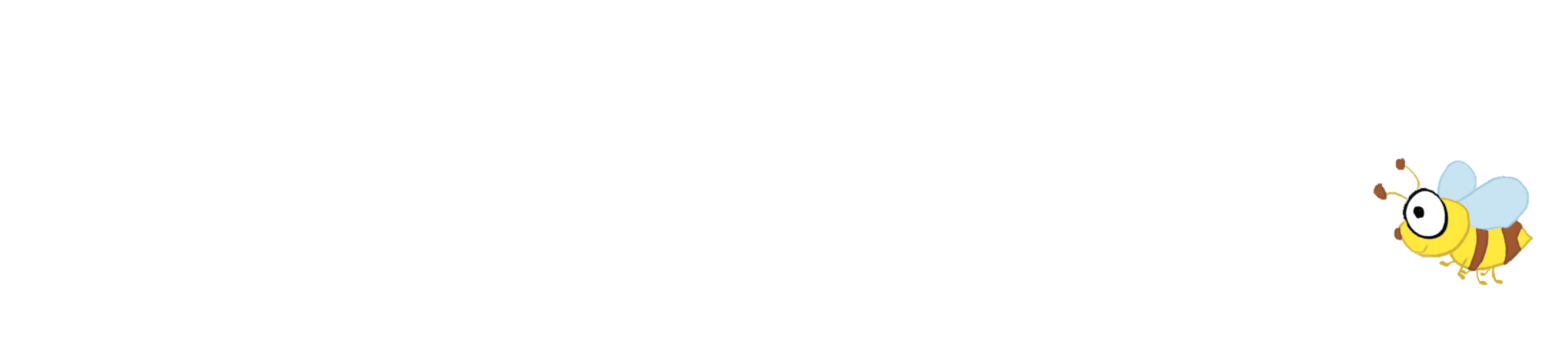 2
Tính diện tích mỗi hình vuông sau:
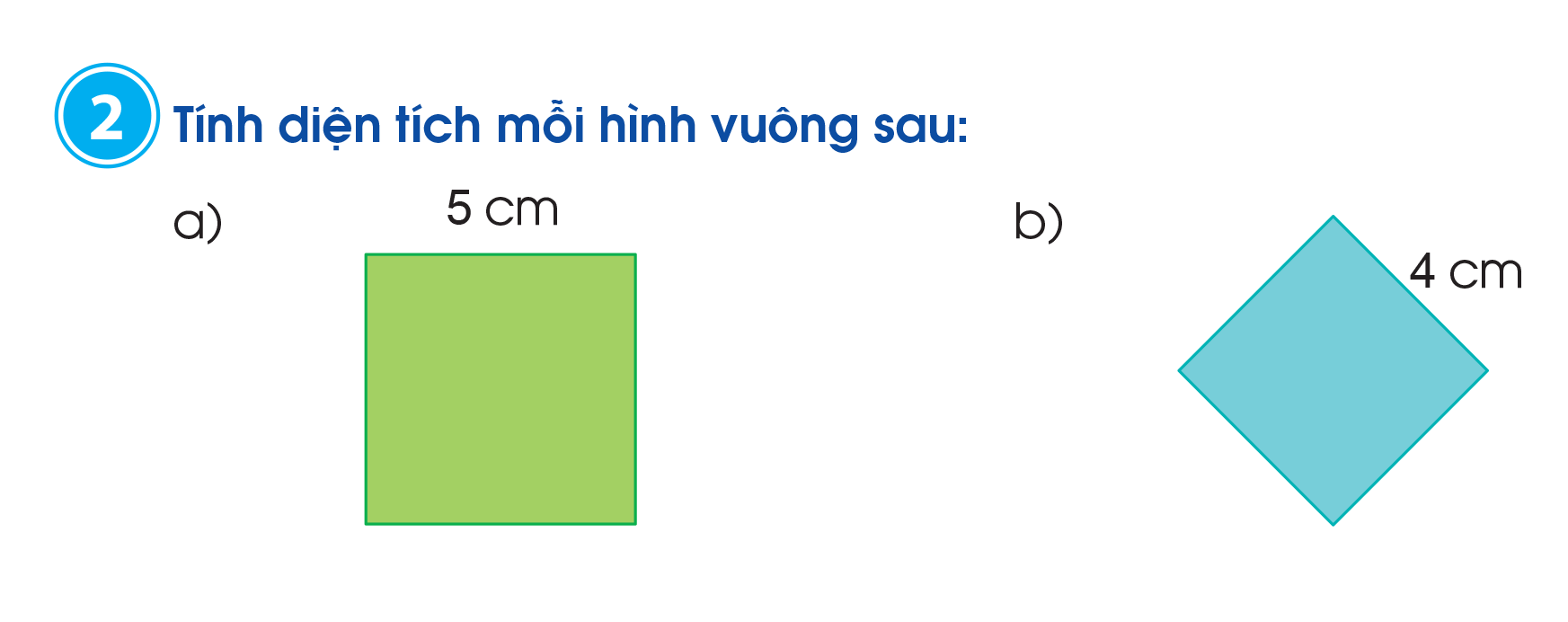 a) Diện tích hình vuông là:
	5 x 4 = 20 (cm²)
b) Diện tích hình vuông là:
	4 x 4 = 16 (cm²)
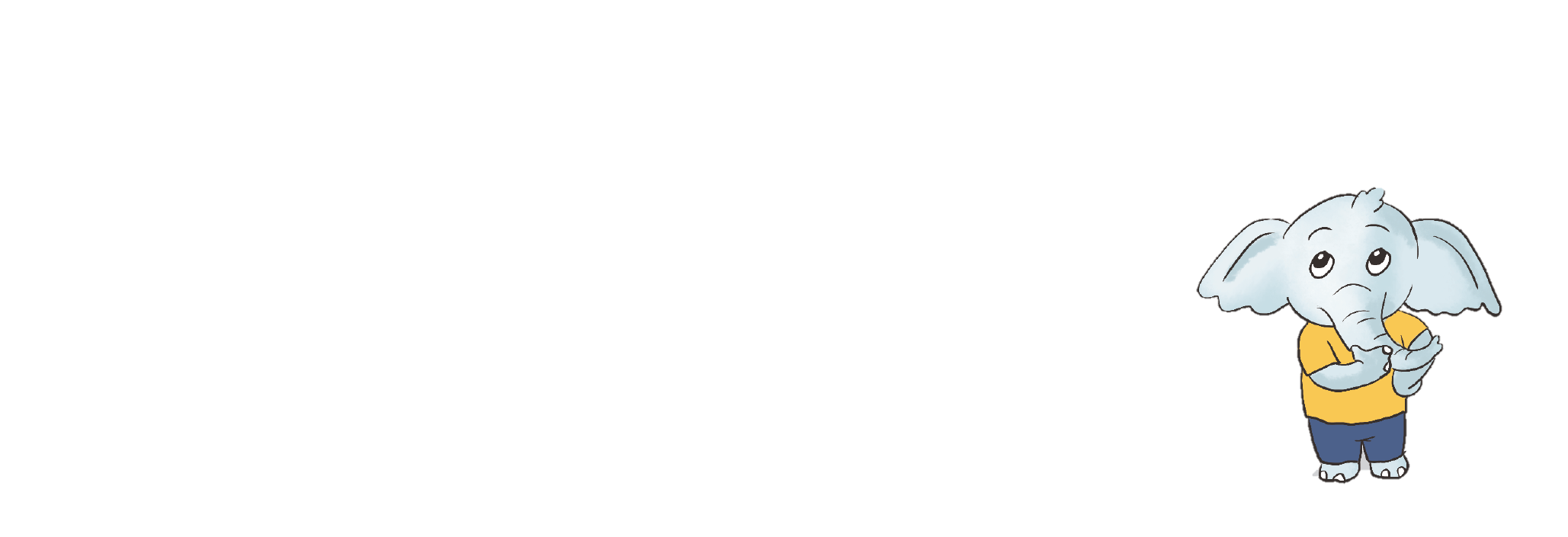 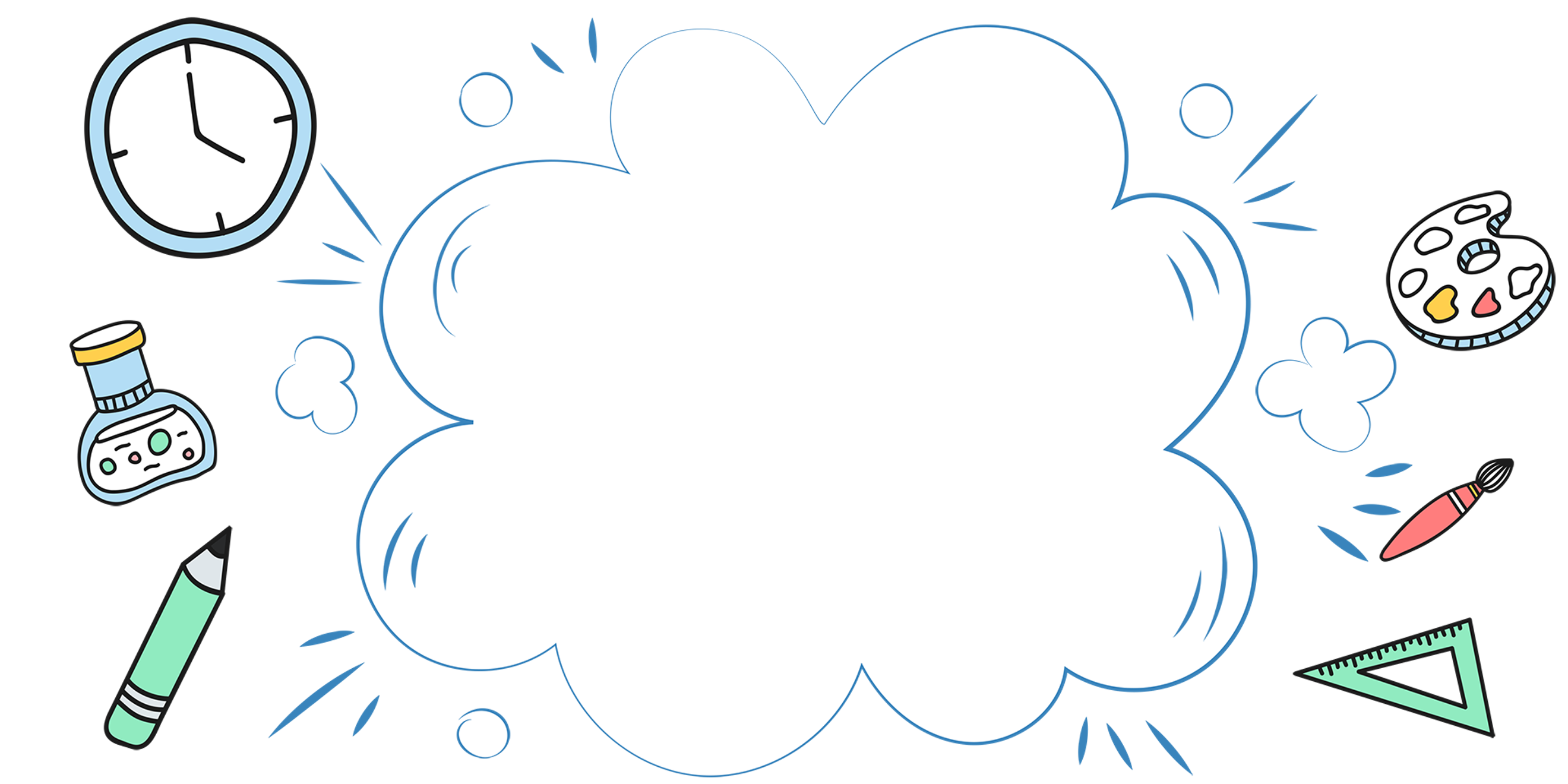 Củng cố
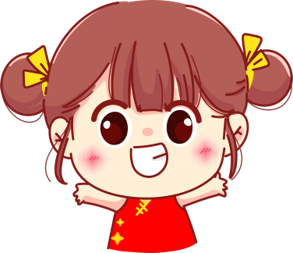 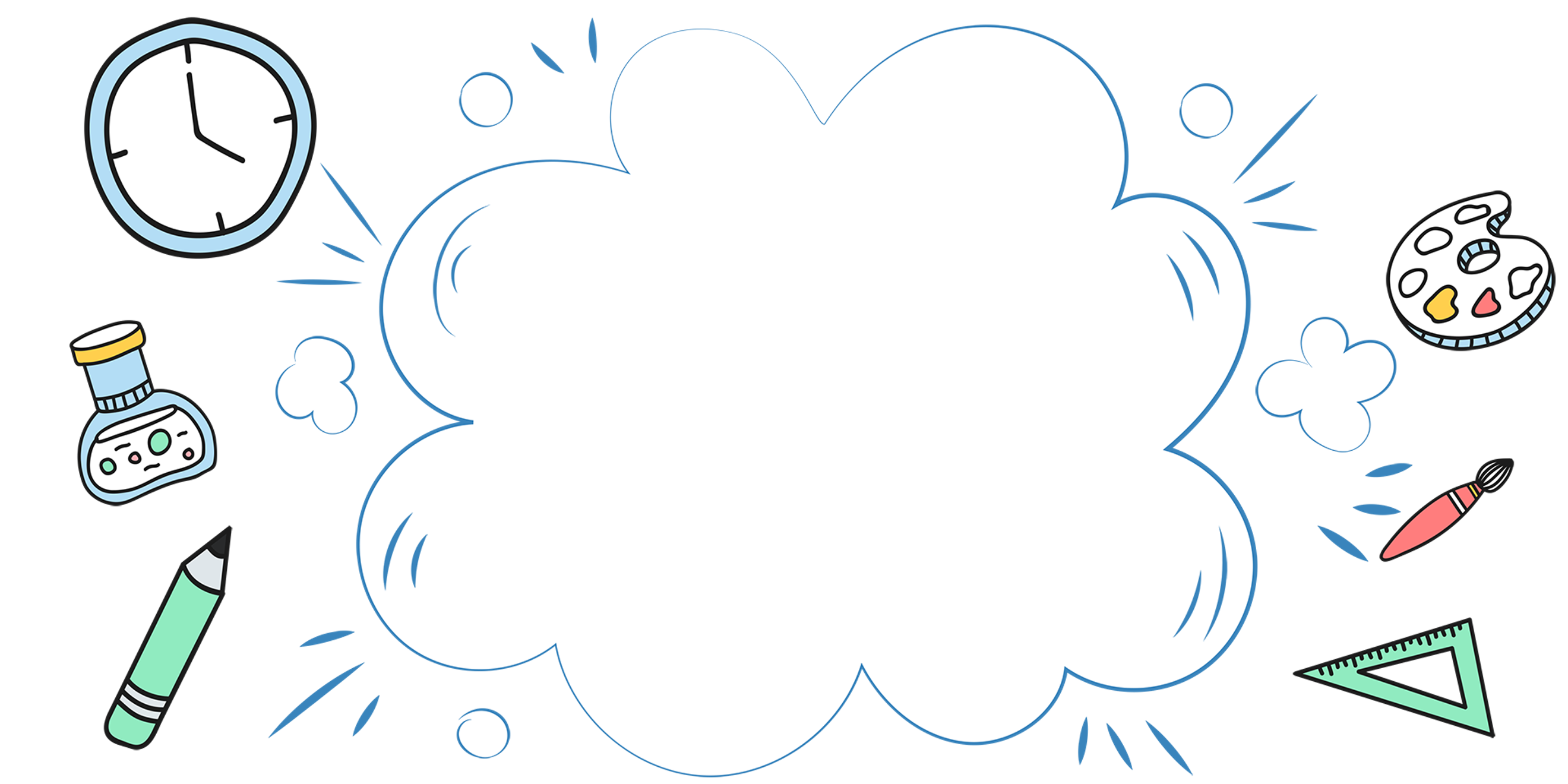 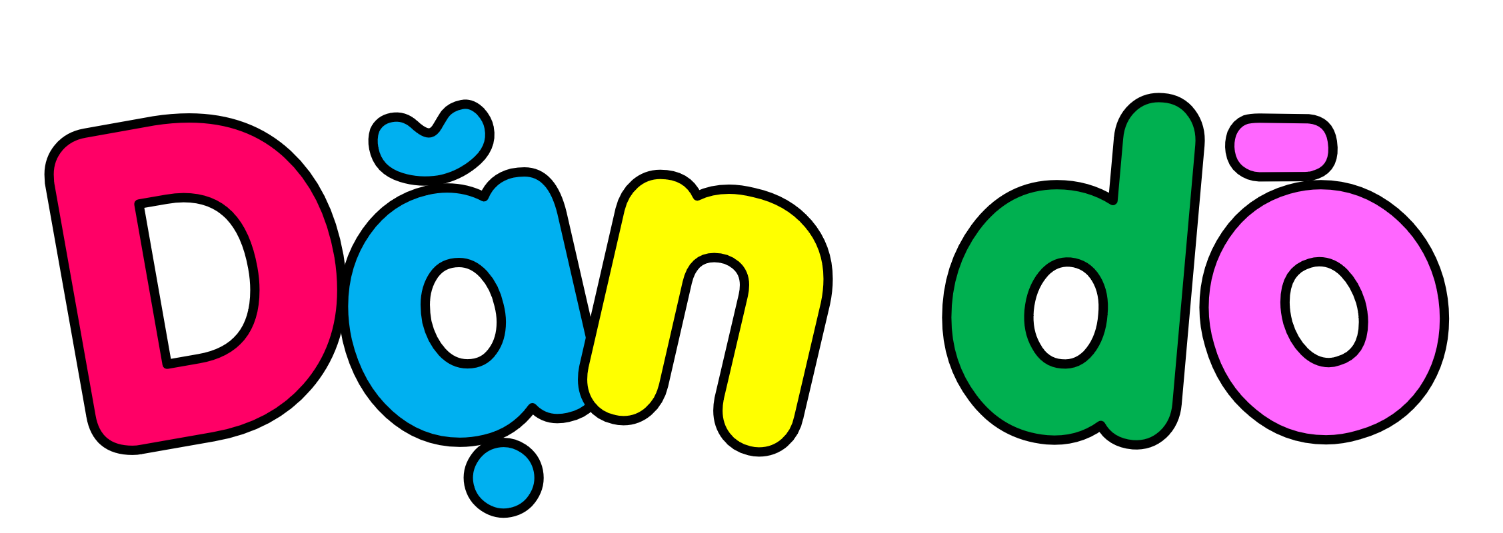 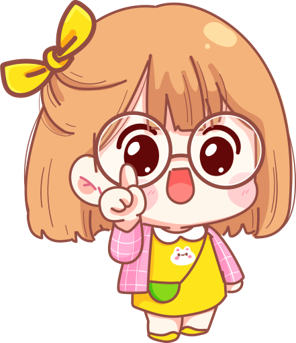 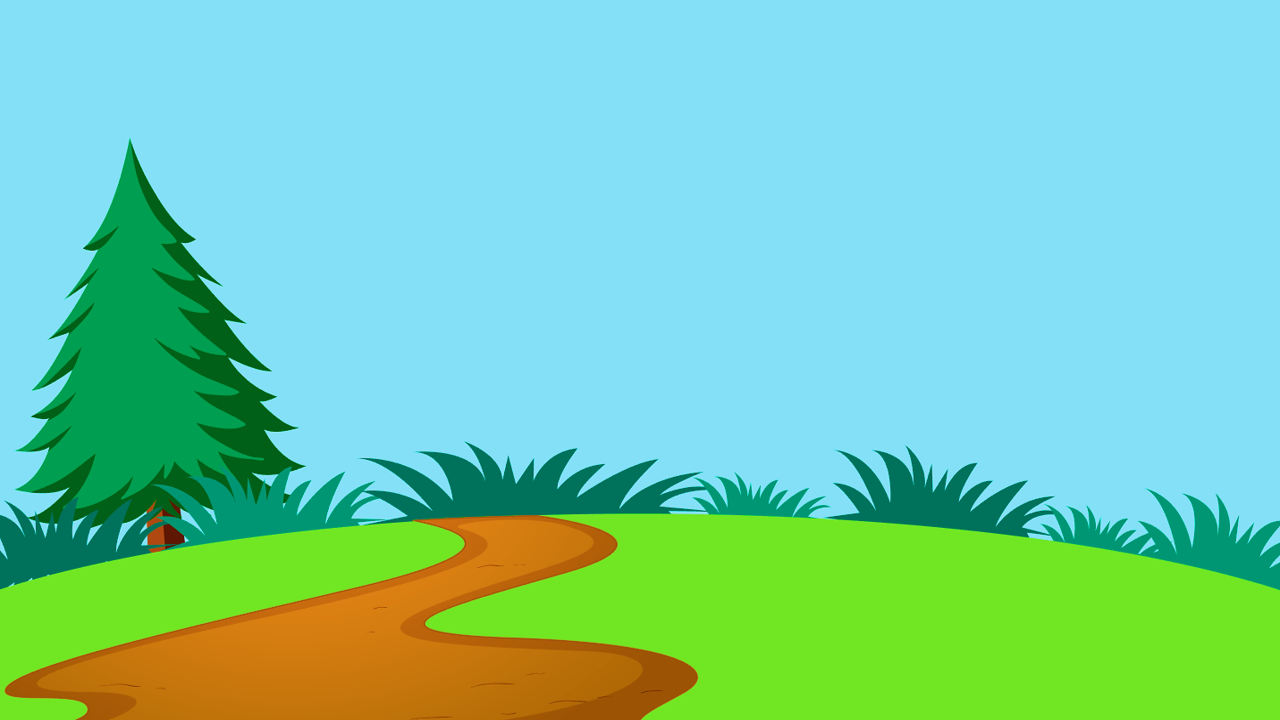 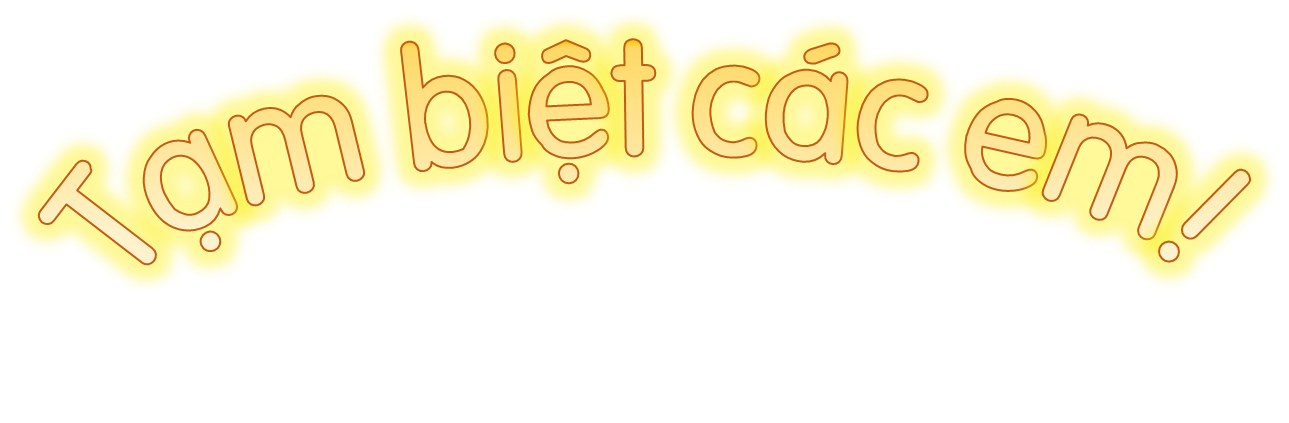 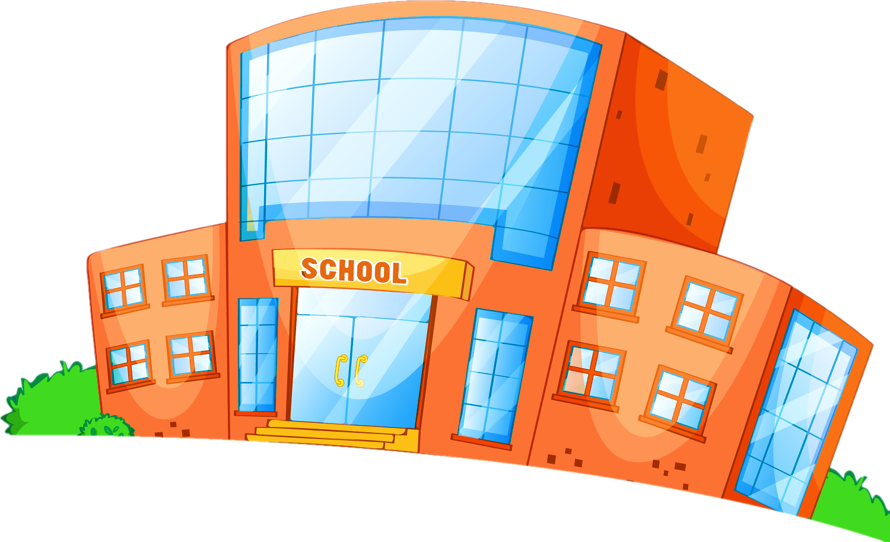 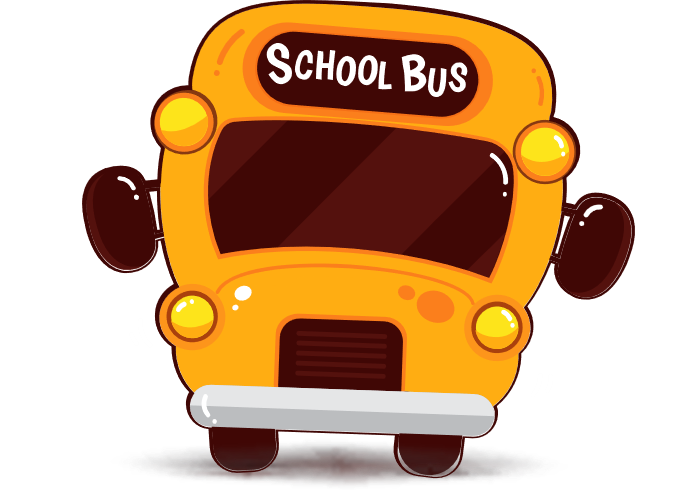 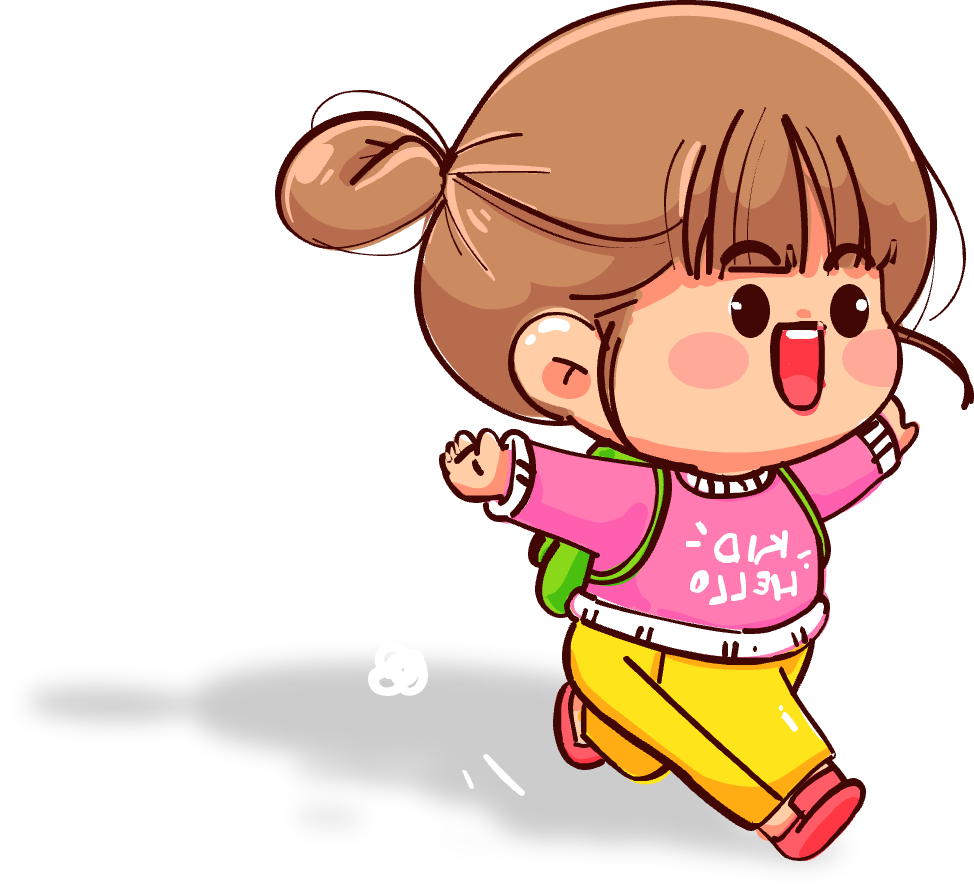 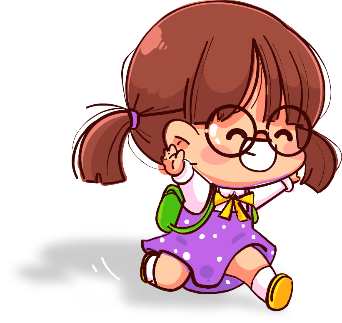 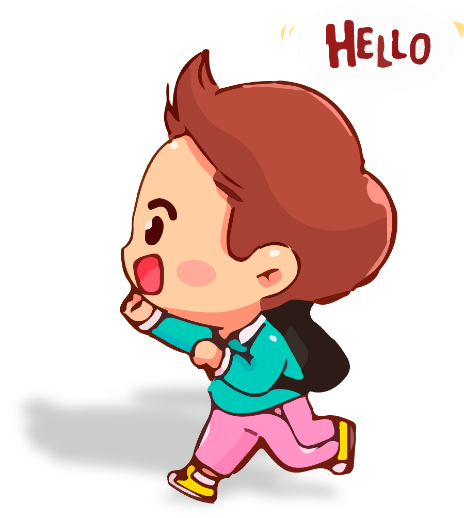 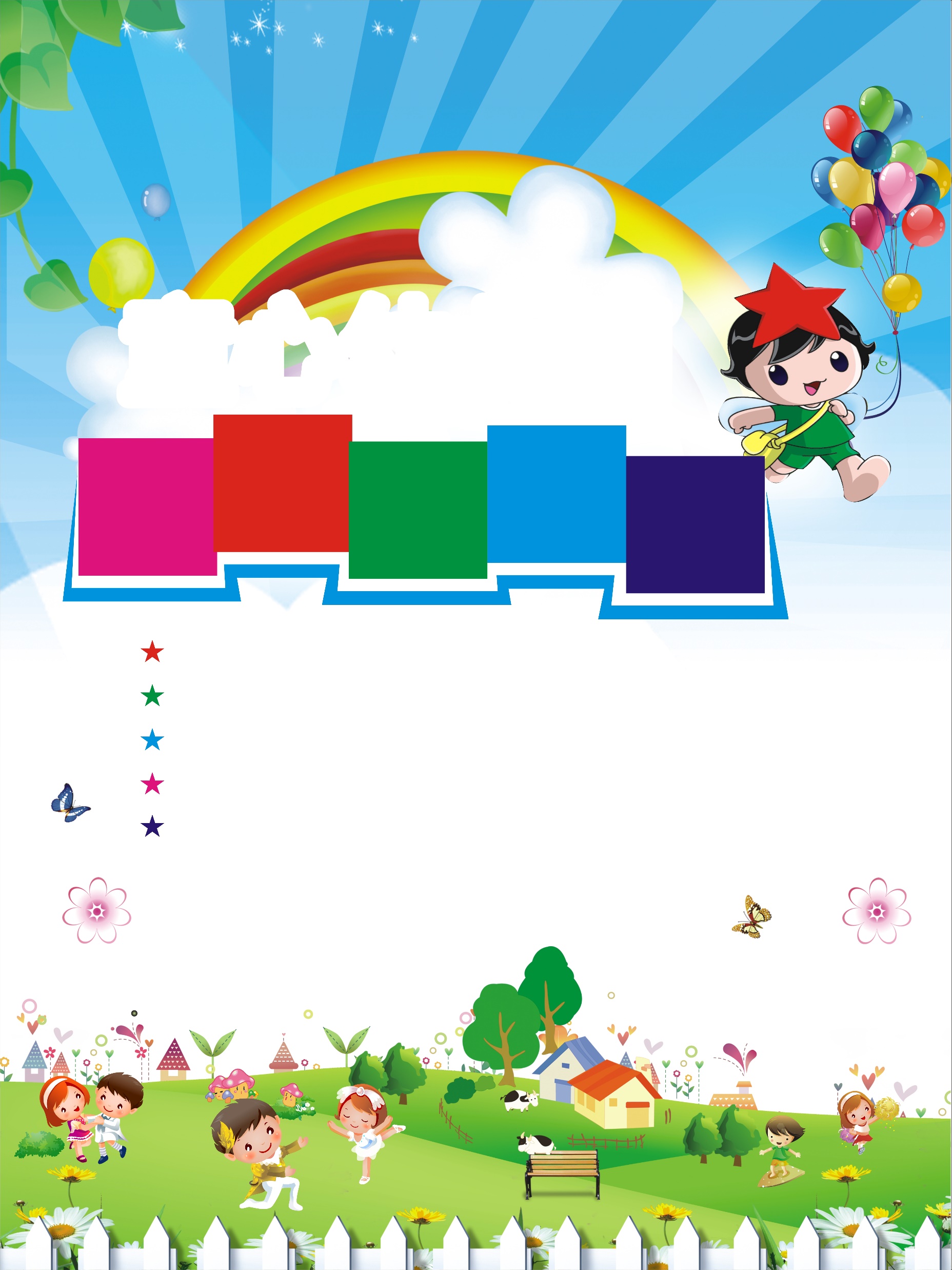 8 000 x 6 = ?
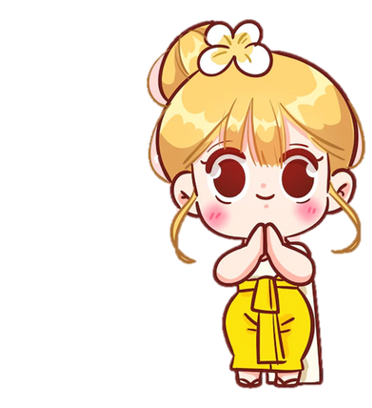 48 000
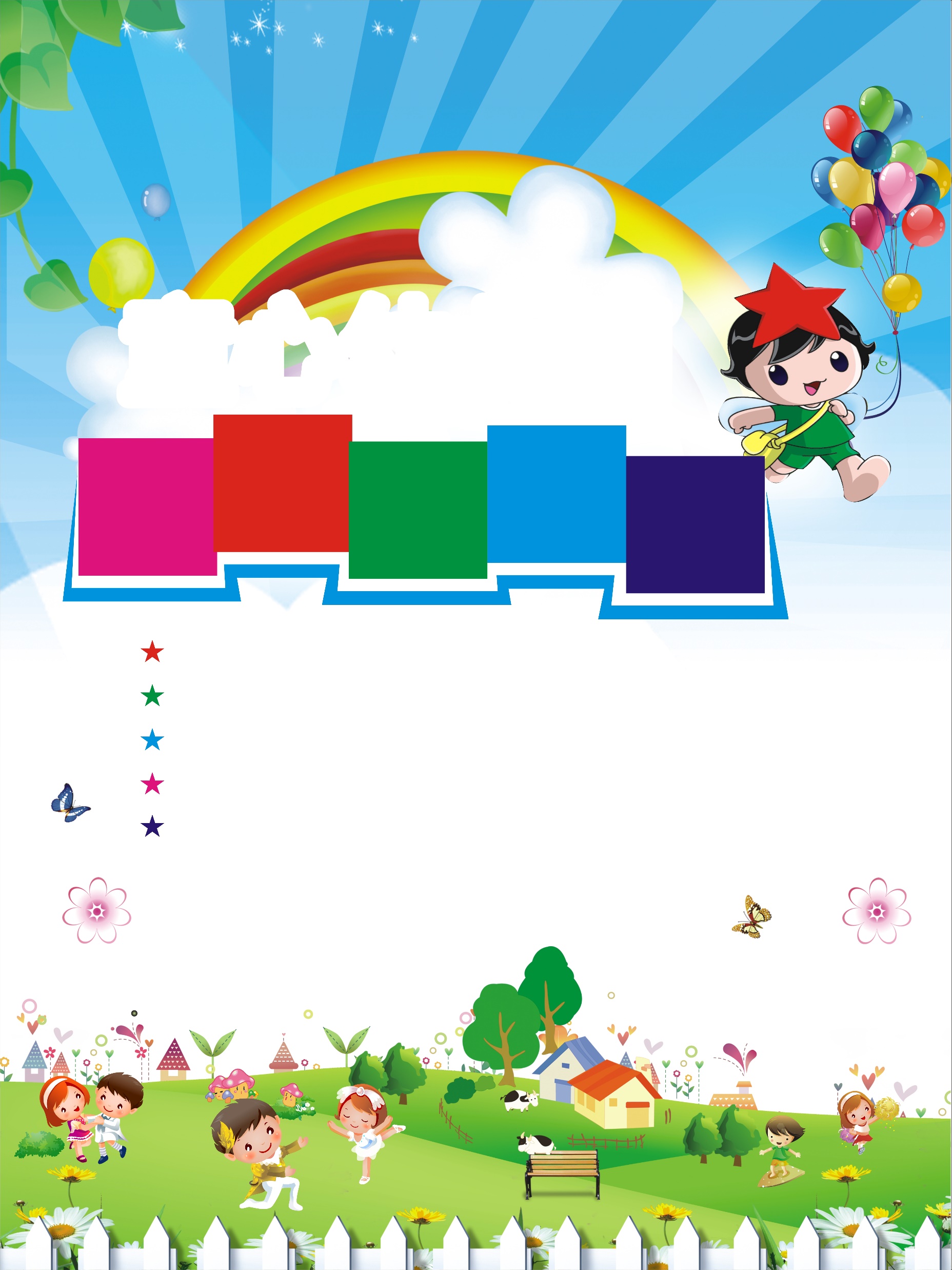 14 000 x 4 = ?
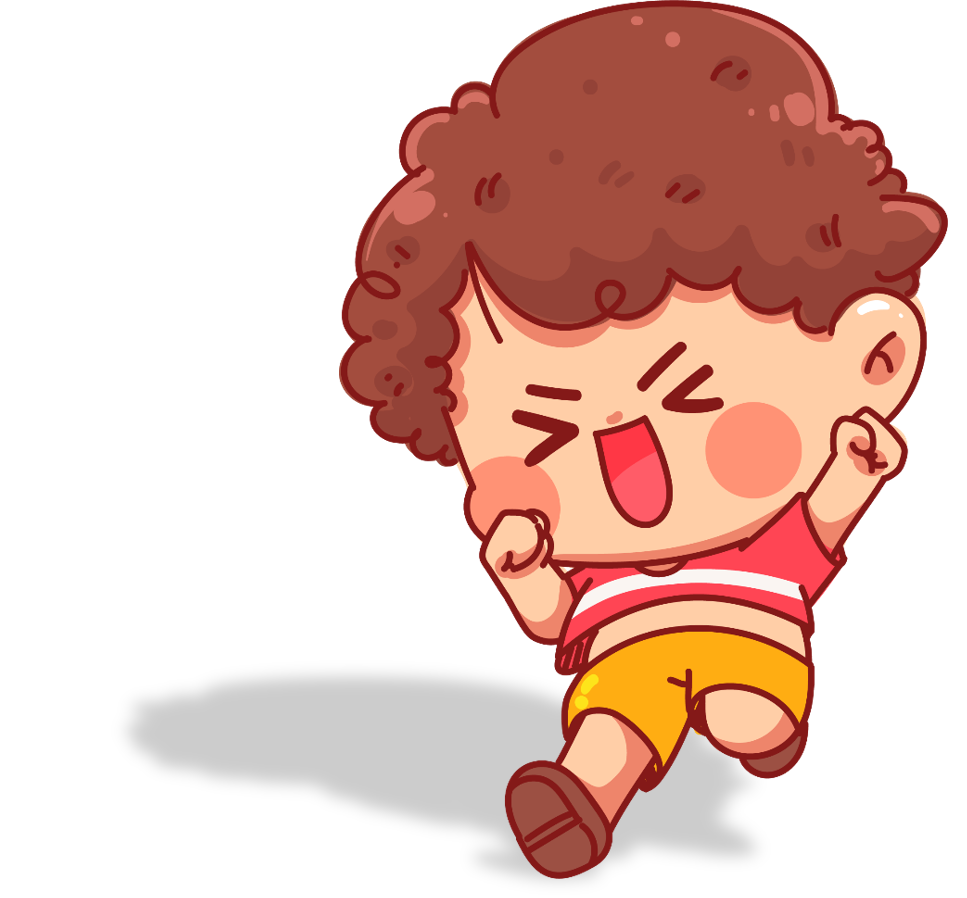 56 000
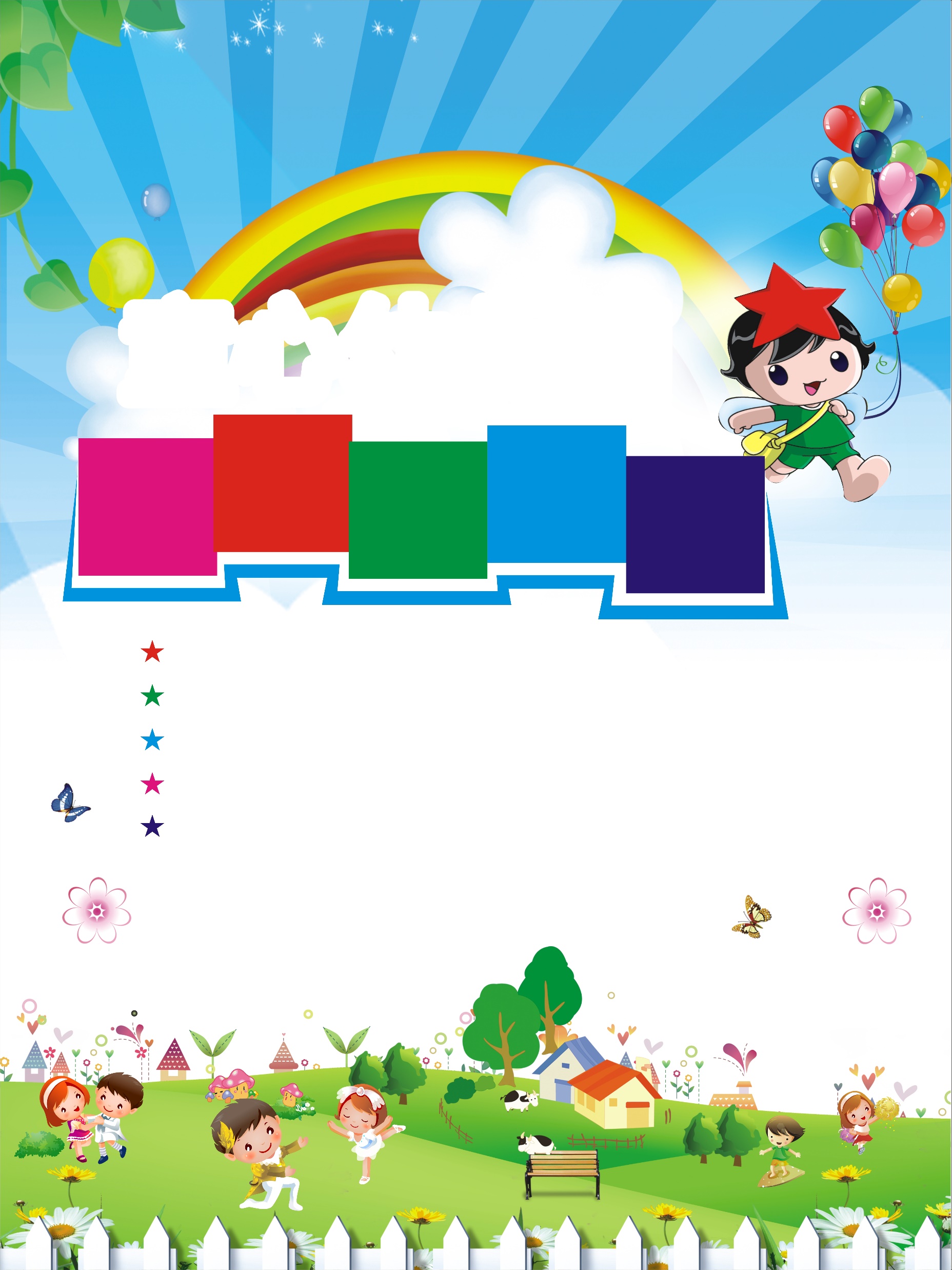 27 000 x 3 = ?
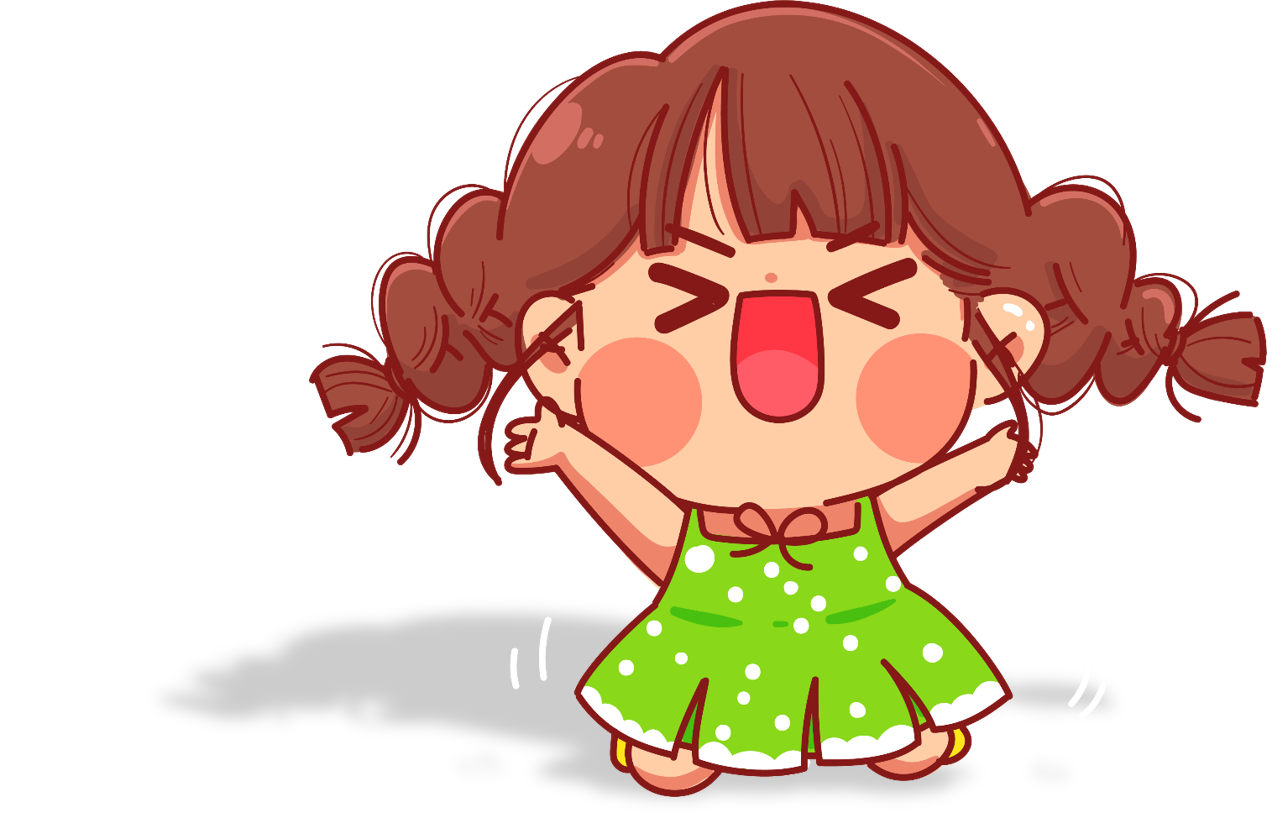 81 000
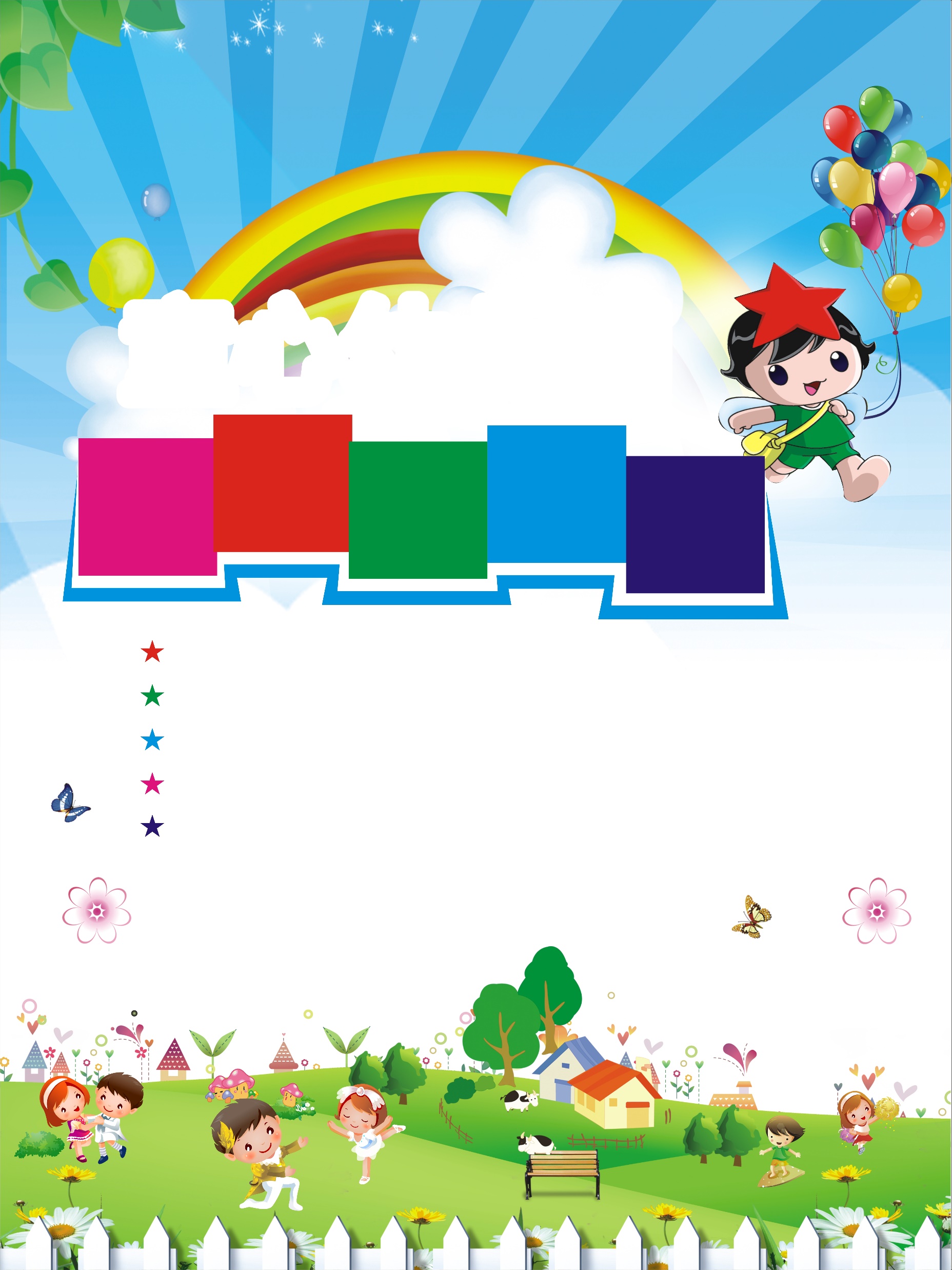 7 x 9 000 = ?
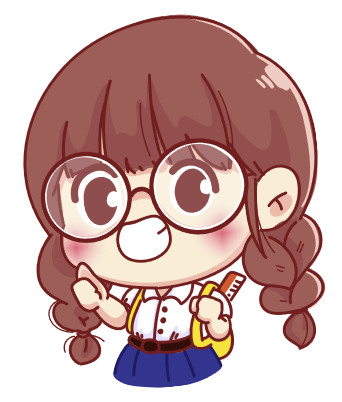 63 000